September 2018
Framework for enhancing DN-SRD co-existence
Date: September 2018
DCN: 11-18-1150-01-00ay
1
Aditya V. Padaki et al.
September 2018
Overview
Trade offs between Inter-DN distance, DN link parameters, DN link performance, and co-existence

Example mechanism for managing co-existence

Certain aspects for further consideration
2
Aditya V. Padaki et al.
September 2018
Co-existence framework
DN-SRD co-existence framework should
protect the interests of both DN and SRDs
offer flexibility in design and deployment without rigid requirements
desirably be forward compatible 
given that DN infrastructure could well be a long term deployment

We provide some charts that can be used for further analysis in upcoming discussions and deployment guidelines

NOTE: In this presentation, for convenience 
‘DN’ is used to refer to DMG or EDMG STAs that are employing the TDD protocol
‘SRD’ is used to refer other DMG and EDMG STAs
3
Aditya V. Padaki et al.
September 2018
Transmit Power/EIRP considerations
Recap: Dual DN blockage is when both the DNs exceed the CCA threshold
Rx Power > –68 dBm
Rx Power > –68 dBm
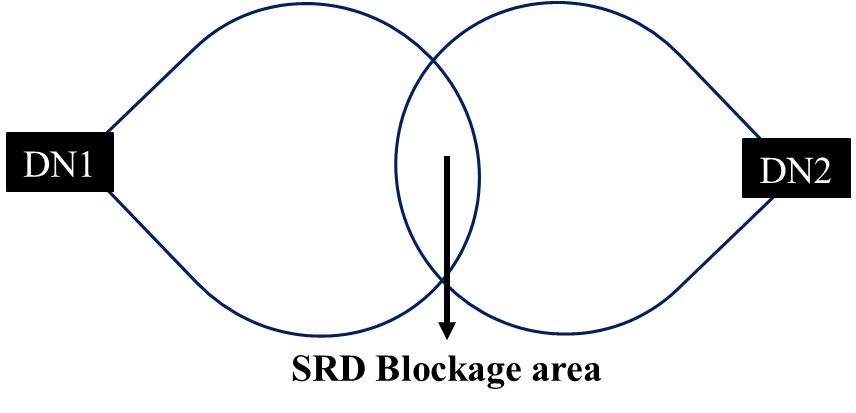 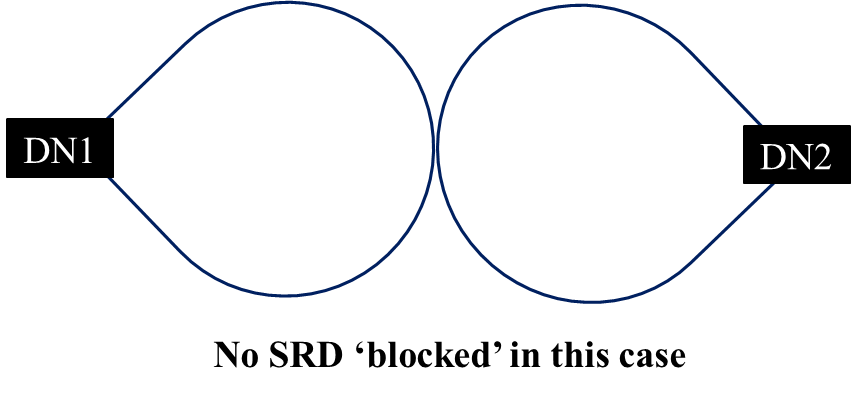 4
Aditya V. Padaki et al.
September 2018
Min Inter DN Distance to avoid Dual Blockage
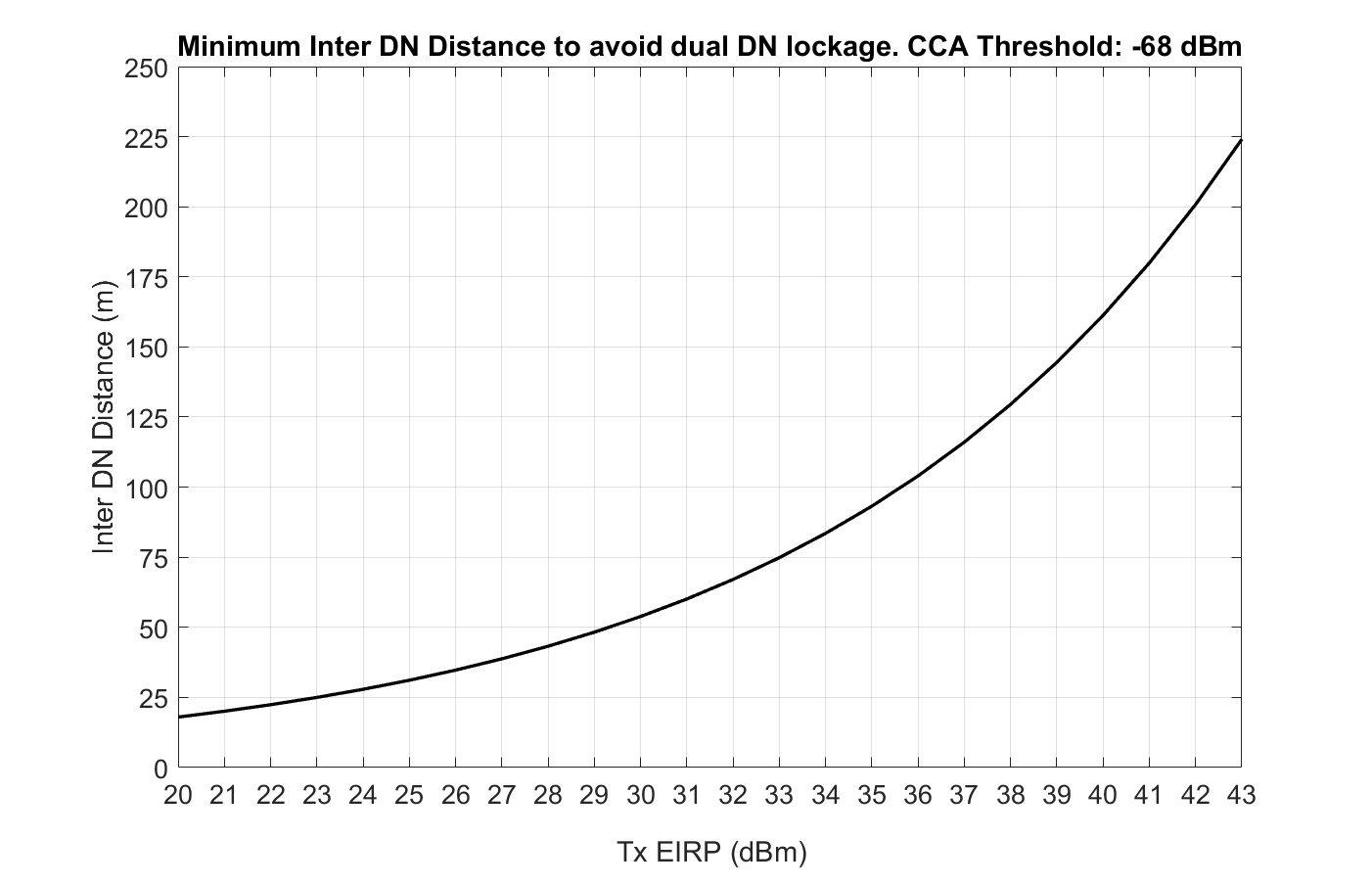 5
Aditya V. Padaki et al.
September 2018
EIRP to meet a target SNR and required inter DN distance to avoid dual DN blockage
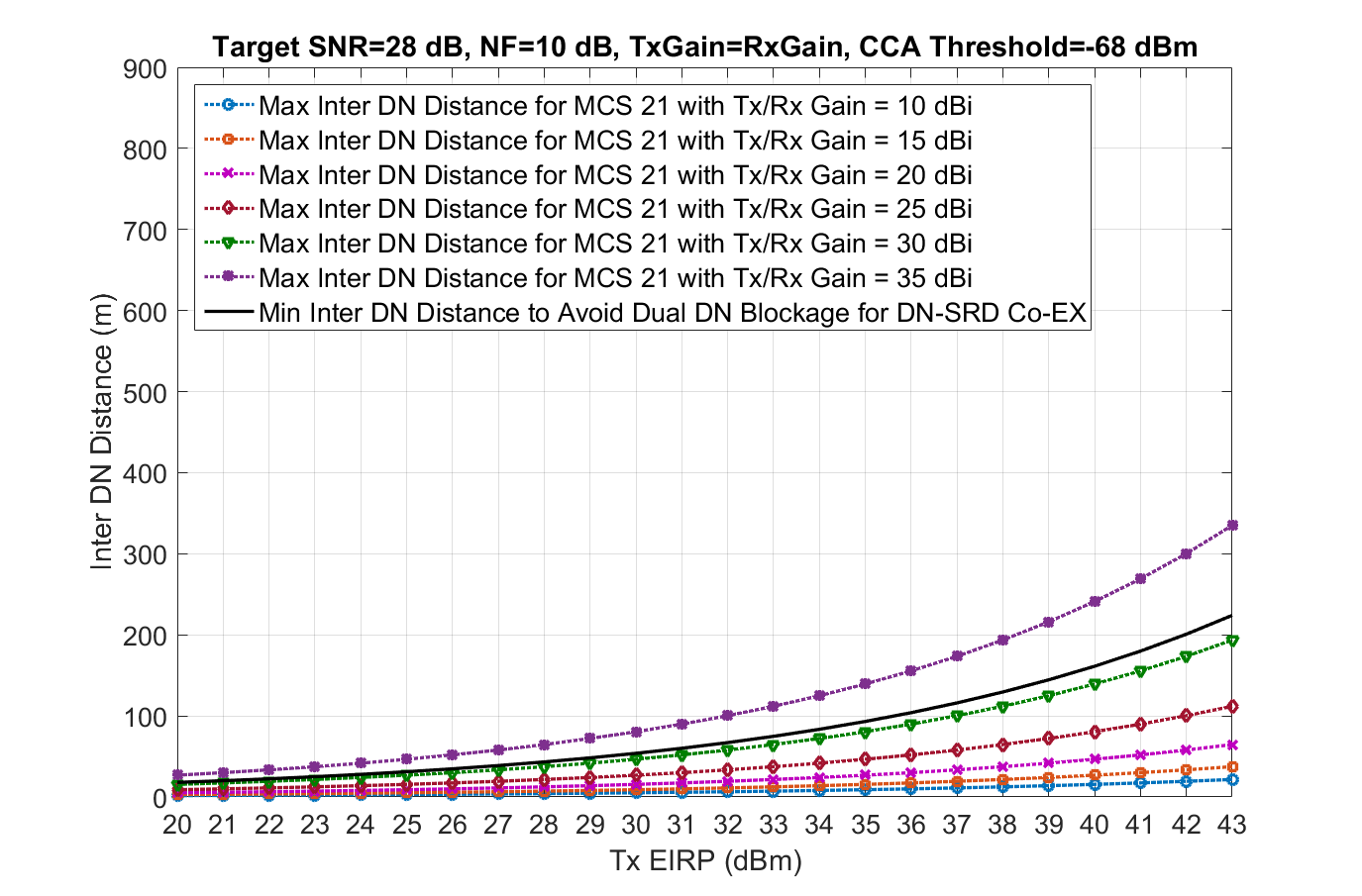 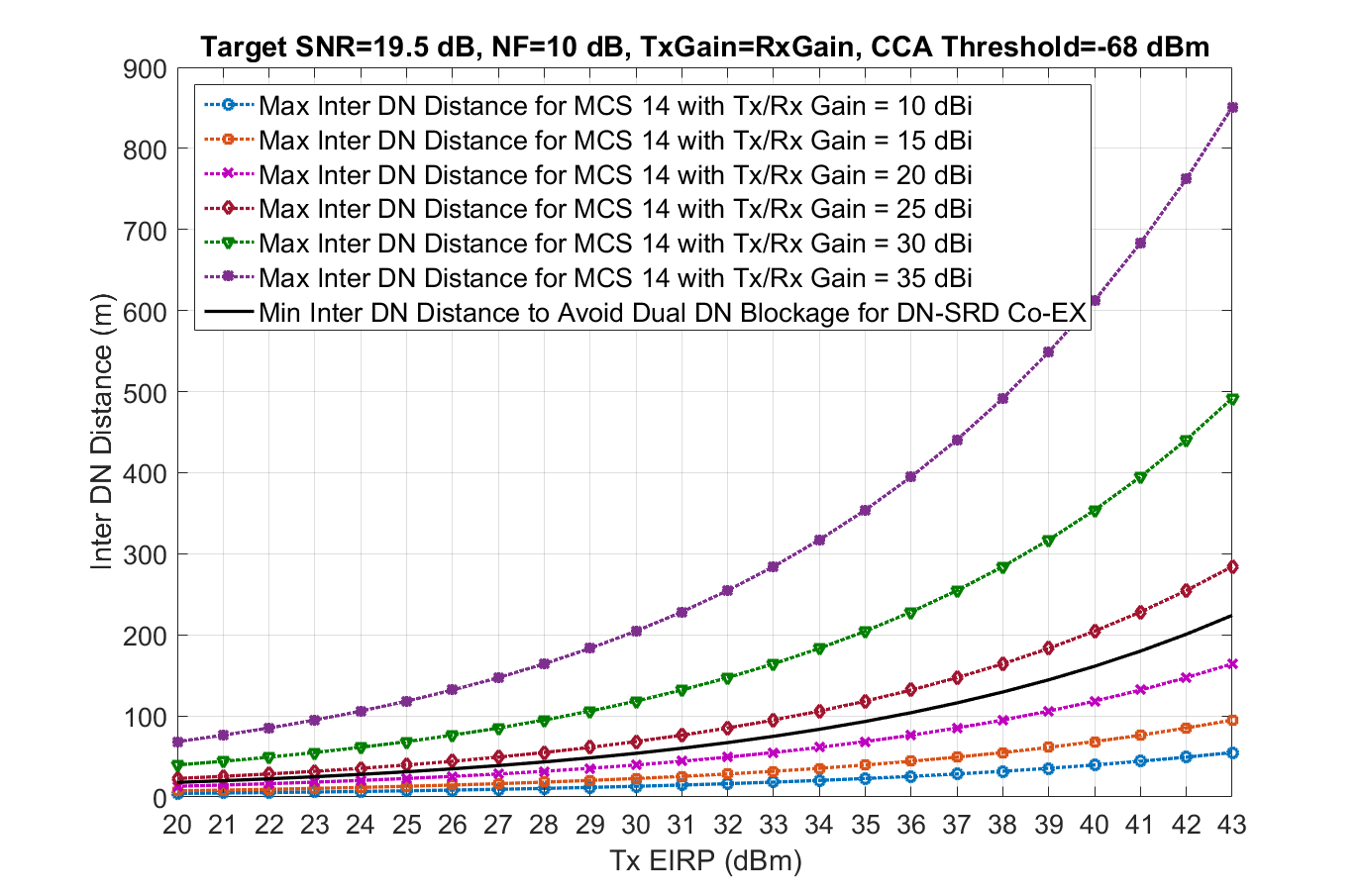 Region of operation avoid dual DN blockage
Region of operation avoid dual DN blockage
Observation for deployment guidelines: Higher DN Tx/Rx Gain helps in meeting the MCS/SNR target while ensuring Co-EX.
6
Aditya V. Padaki et al.
September 2018
Tx/Rx Gain vs Inter-DN Distance
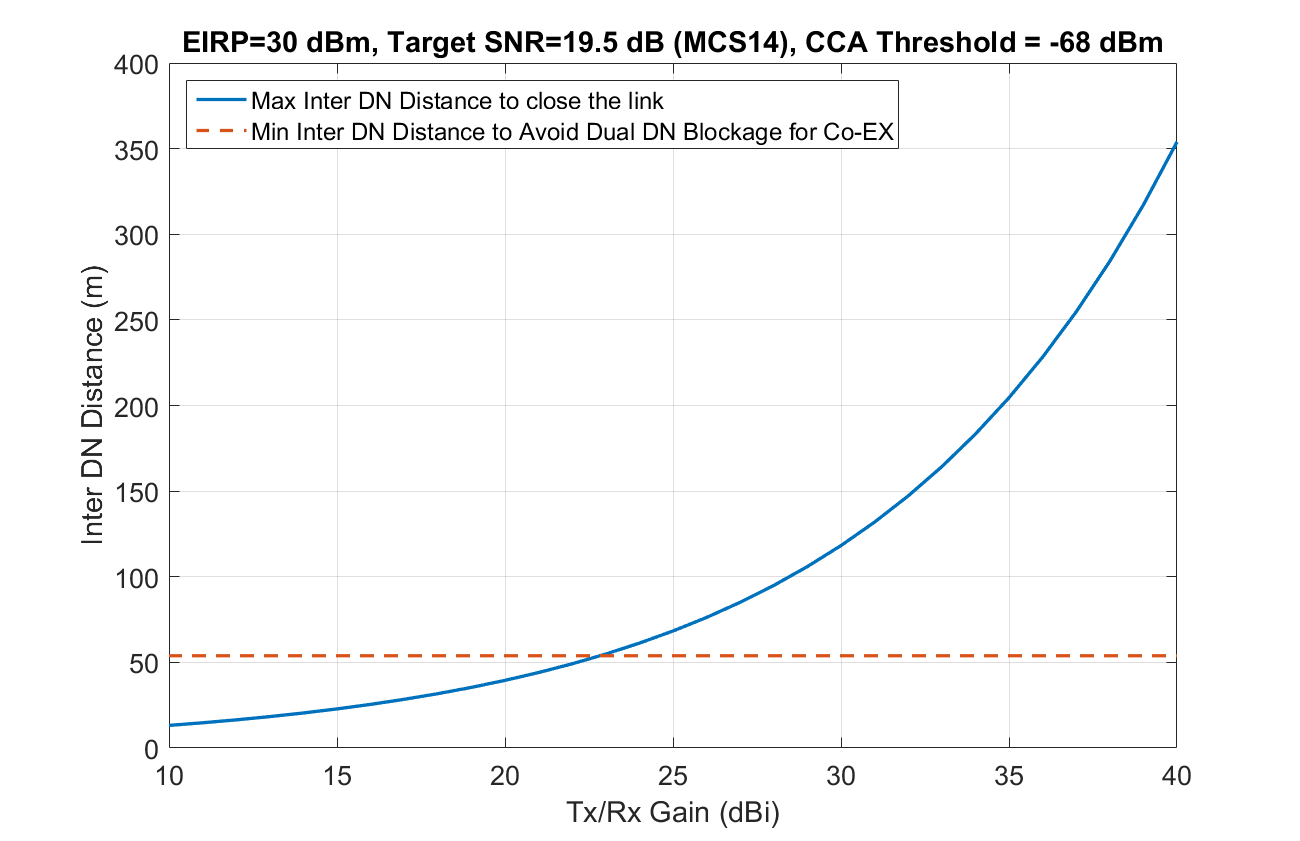 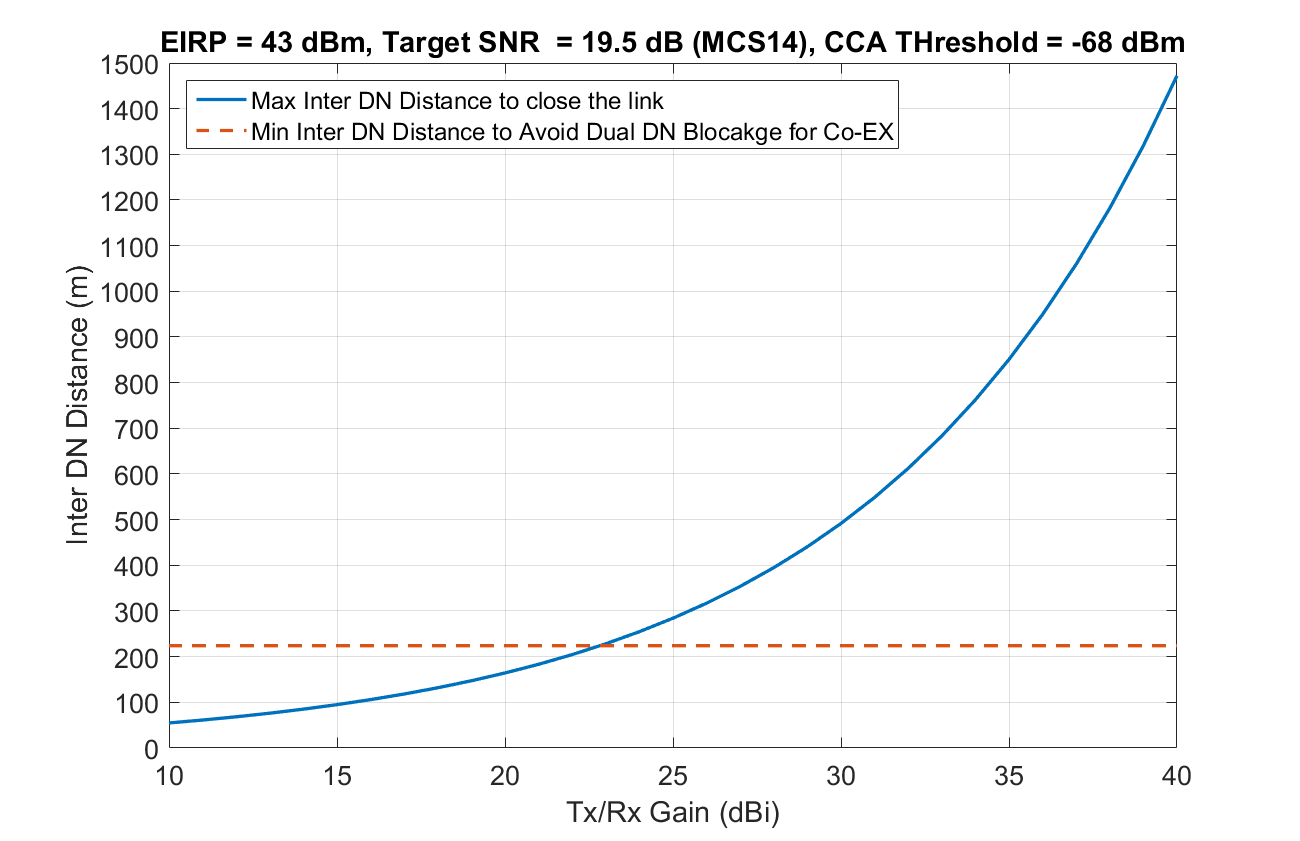 Plots show Tx/Rx Gain required to achieve the target SNR for a given Tx EIRP

Higher Tx/Rx Gain required to avoid Dual DN Blockage and close DN links with target SNR
Depends on Target SNR/MCS
Depends on EIRP

For a given Inter-DN Distance, if target SNR/MCS is set to avoid dual DN blockage 
This can limit the DN performance
Even when SRDs are absent, DNs’ target SNR will be limited
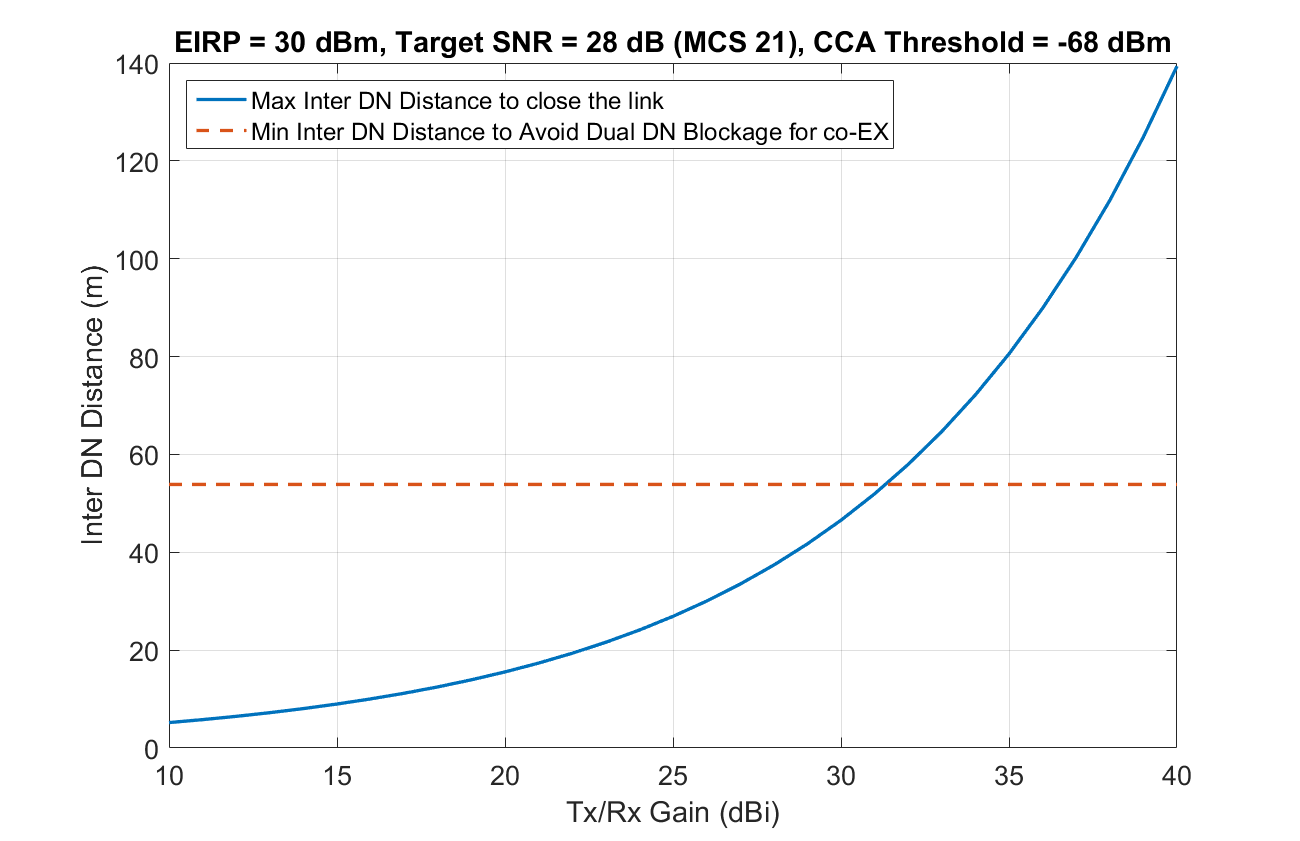 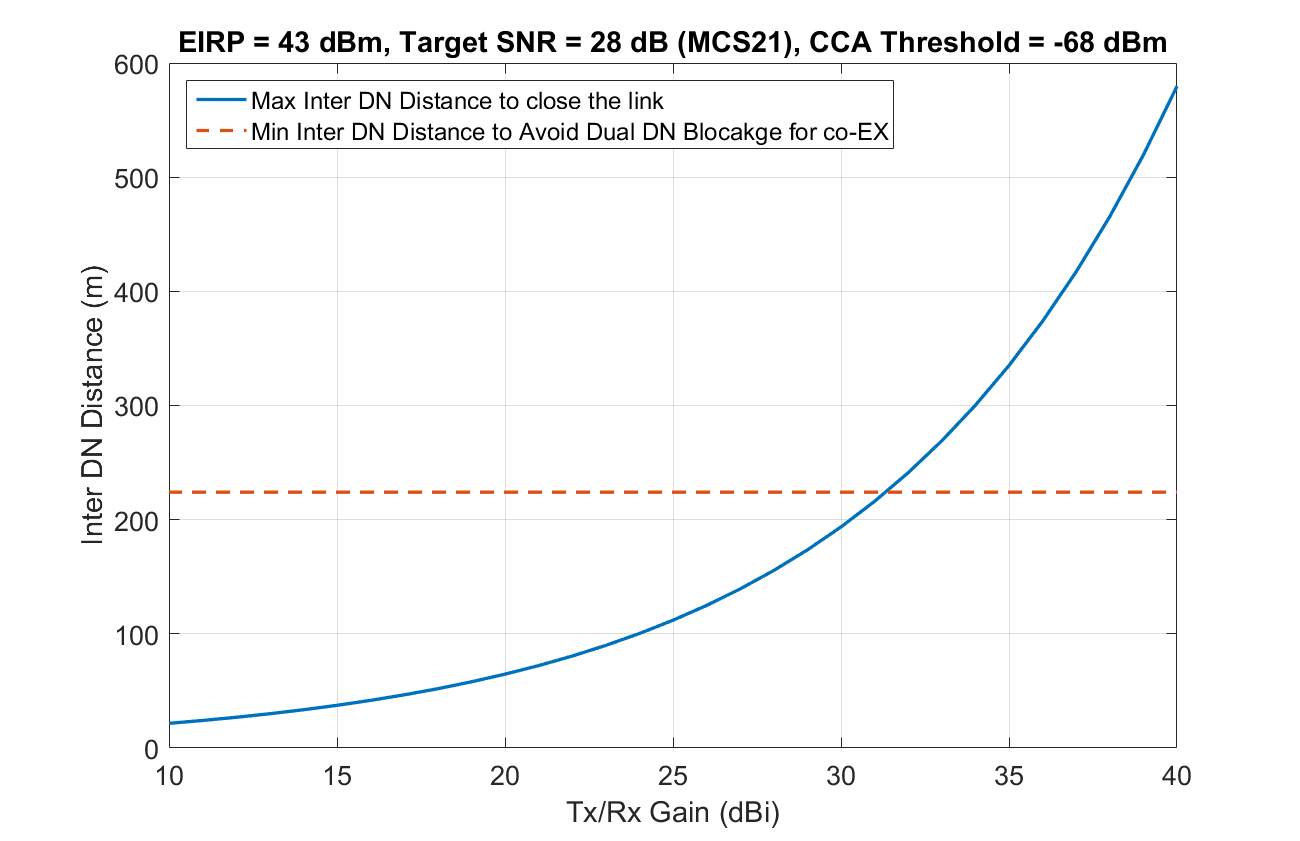 7
Aditya V. Padaki et al.
September 2018
Enabling Co-Existence
If for example, DN knows that there are no SRDs blocked, then it can optimize its transmissions further 
If SRDs are blocked, then it can take some actions to enhance co-existence

Currently, no mechanism for DN to ascertain if SRDs are blocked
DN being oblivious to this info can limit their performance and DN-SRD co-EX

We present an example mechanism through which SRD can indicate DN that it is being blocked
8
Aditya V. Padaki et al.
September 2018
Example Mechanism: DTI Interval for SRD detection
Proposed frame structure



SRD knows if there is a TDD-SP slot assigned from the ESE
If SRD is unable to access the channel for a time Tmax then SRD will transmit a preamble
Since perfect sync between SRD and DN is not possible, DN will try coarse alignment 
It will transmit the preamble soon after BTI frame
Design itself is robust for complete misalignment as discussed further
Preamble time length << DN-SRD Co-EX period
Beacon interval = 1024ms
SP
(with TDD channel access)
DN-SRD Co-EX
SP
(with TDD channel access)
BTI
SP
(with TDD channel access)
BTI
DN-SRD Co-EX
…
…
9
Aditya V. Padaki et al.
September 2018
Preamble Detection at DN
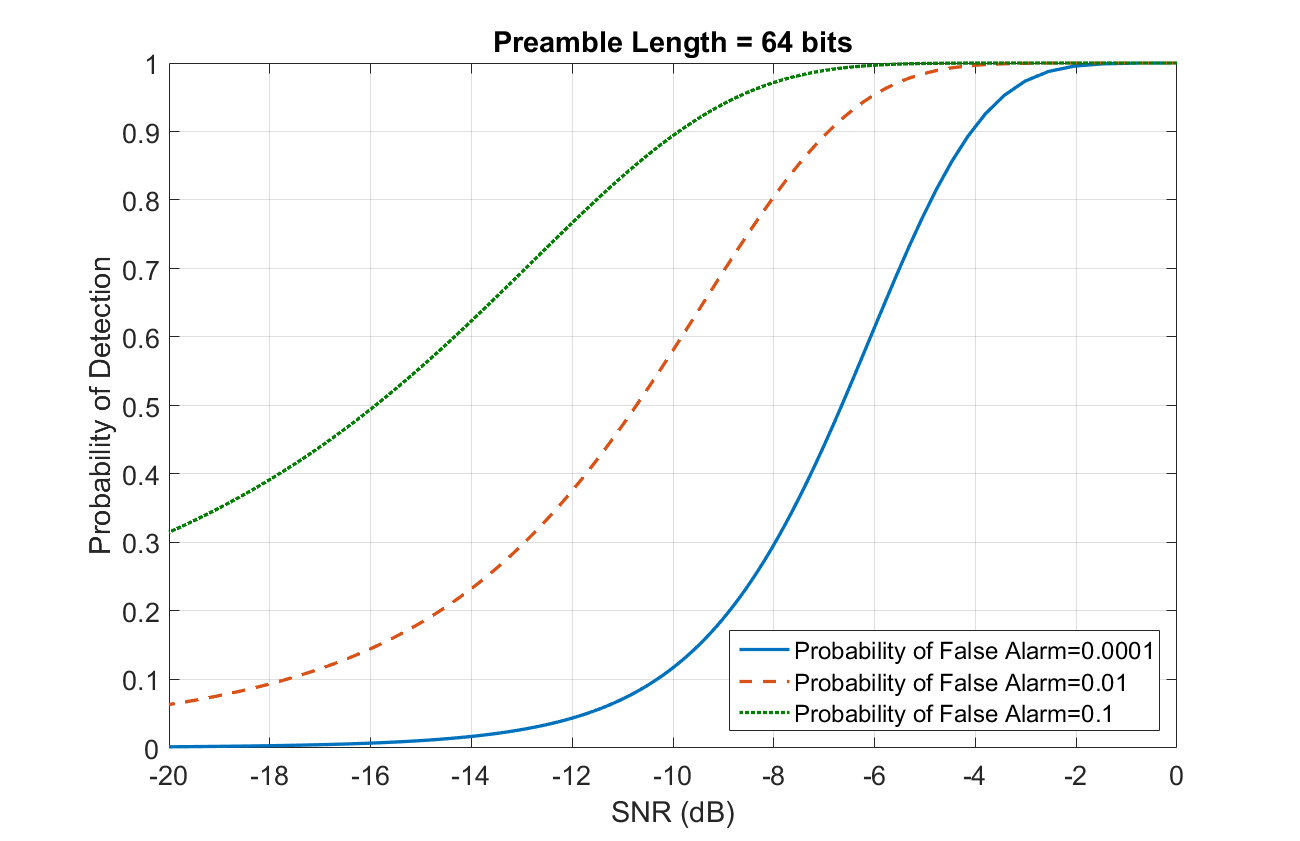 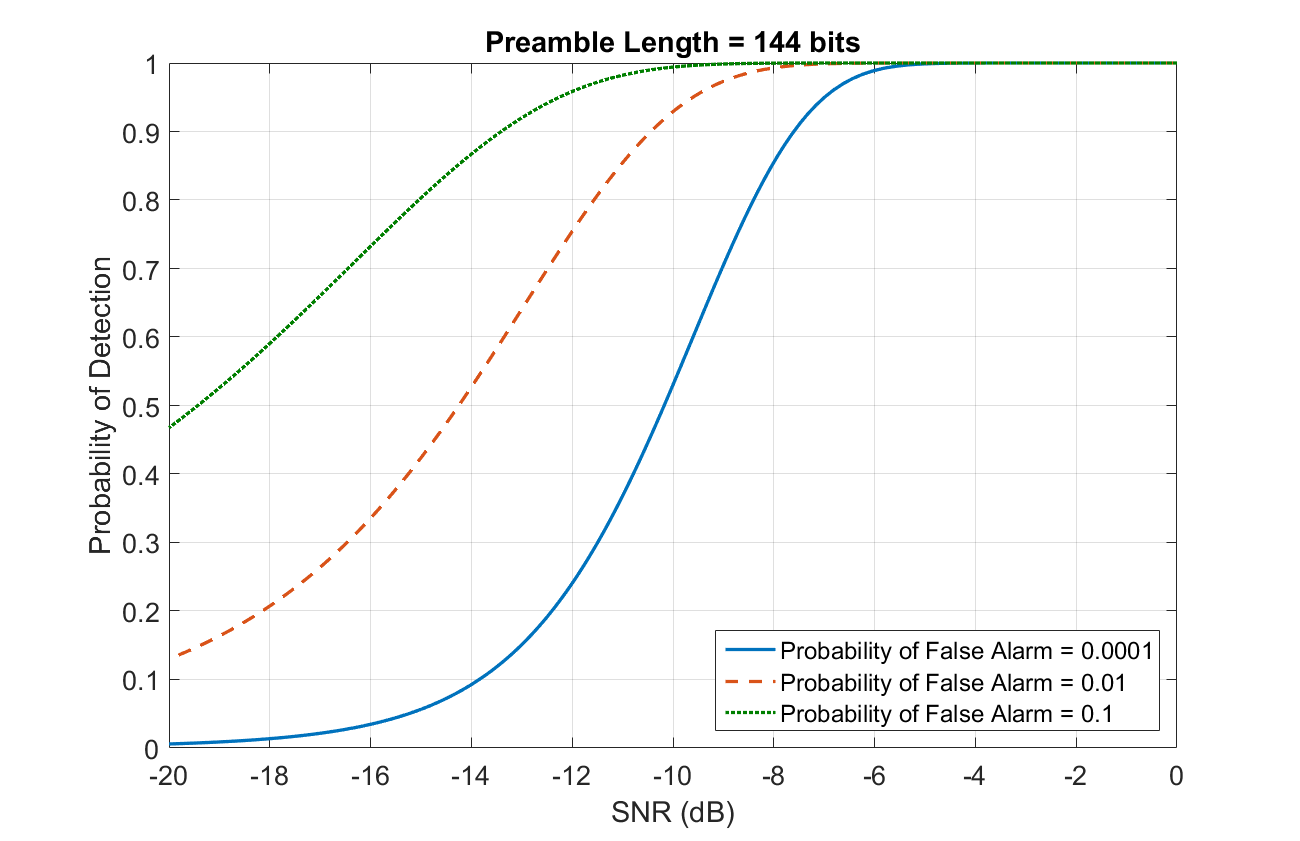 10
Aditya V. Padaki et al.
September 2018
Received Preamble SNR CDF at DN
For a false alarm rate of 0.01%, the CDF of receive SNR is as shown
Even with 23 dBm Tx EIRP of SRD, preamble (of 64 bits) is detected 75% of the time
SRD had random location, directivity w.r.t DN
Shows DN can successfully detect the presence of SRD
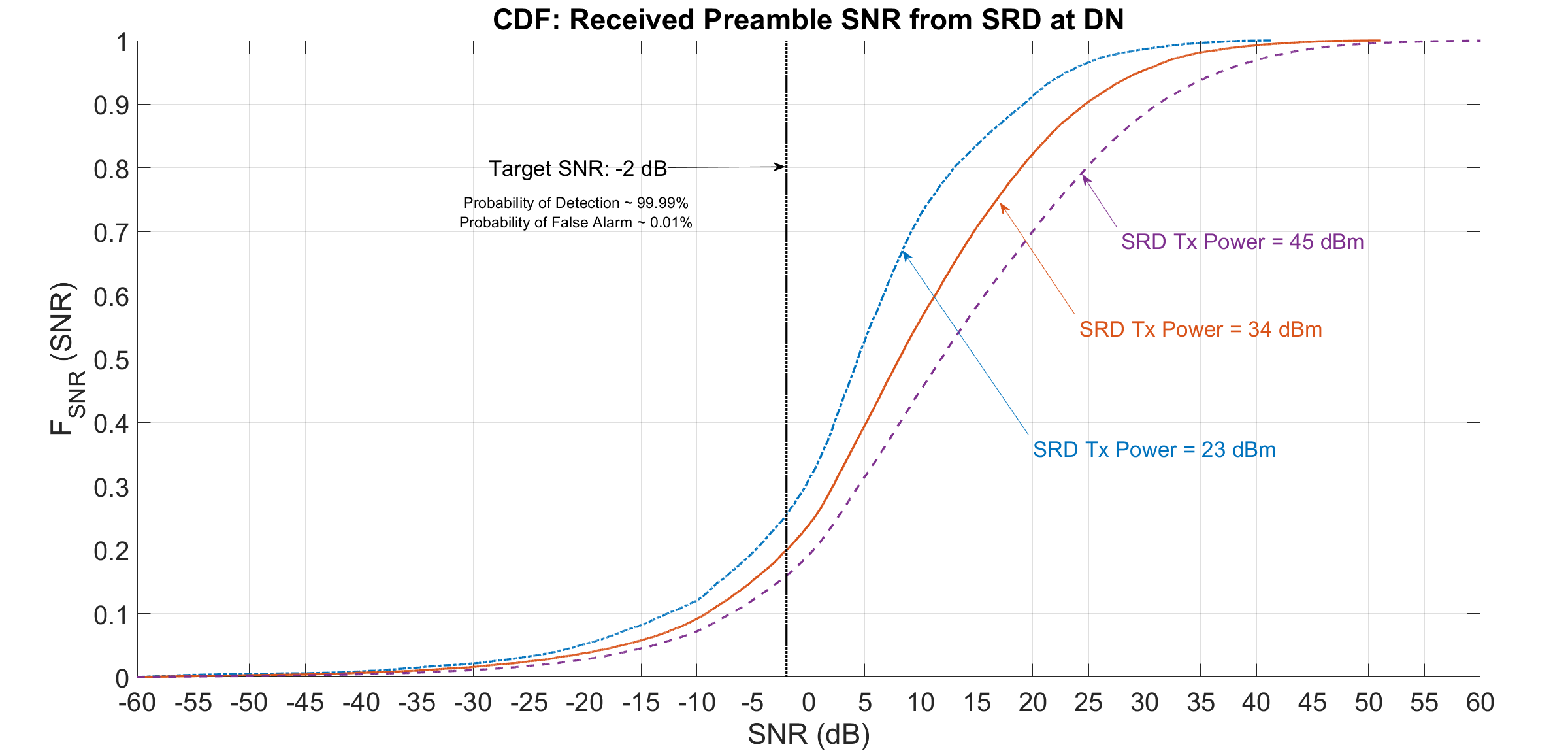 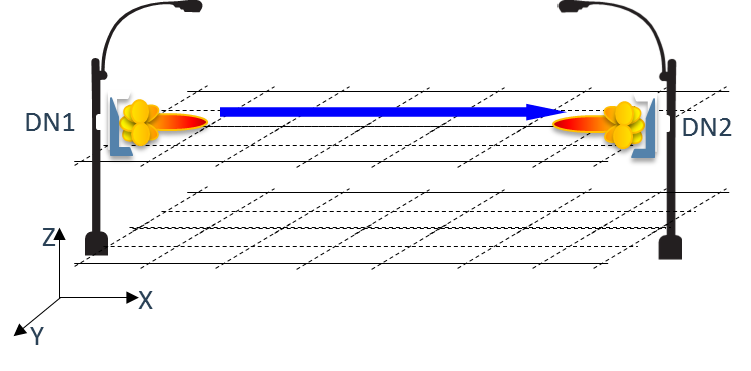 11
Aditya V. Padaki et al.
September 2018
Conditions for SRD to Report Blockage (for further study)
12
Aditya V. Padaki et al.
September 2018
Example DN Actions (for further study)
Example (optional) DN actions upon receiving reports from SRD
Change DN TDD-SP duty cycling period
Reduce target SNR (or target MCS)/transmit power
Pause for one TDD-SP (to allow SRD to establish a link)

Example scenarios if and when DN should take action
Preamble time length << DN-SRD Co-Ex period
DN to take action only if multiple preambles are detected in one DN-SRD Co-Ex period
Alternatively, DN to monitor consecutive DN-SRD periods and only if multiple preambles are detected in consecutive DN-SRD Co-EX periods, DN takes some action
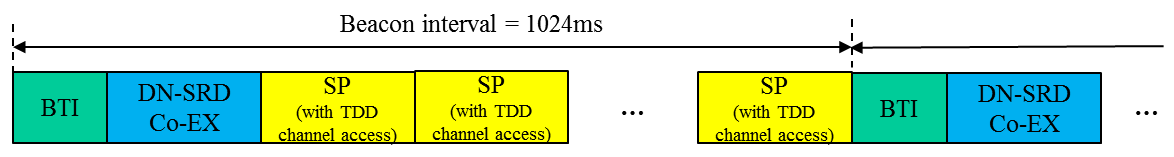 13
Aditya V. Padaki et al.
September 2018
Straw Poll
Should there be a mechanism within 802.11ay draft for managing co-existence between DMG/EDMG STAs employing TDD-SP with other DMG/EDMG STAs (not employing TDD protocol)?
14
Aditya V. Padaki et al.